令和３年度
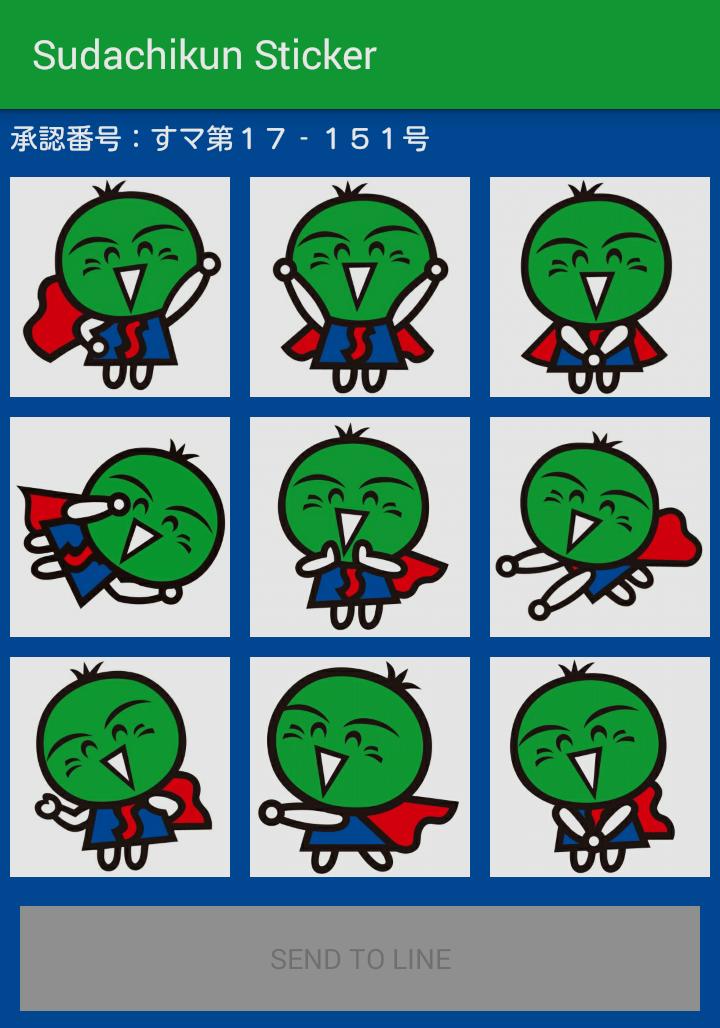 NPO・ボランティア団体ポスター展示会開催!!
みんな
見に来てよ～
巡回展示
１0月　 6日（水）　～　１０月１３日（水）　吉野川市文化研修センター
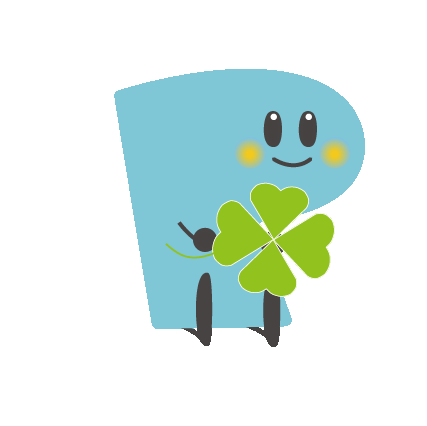 １0月  22日（金）　～　１０月３１日（日）　美馬市立図書館
１１月　９日（火）　～　１１月１９日（金）　阿南市ひまわり会館
常設展示：とくしま県民活動プラザ